228. ¡Cuán Firme Cimiento!
¡Cuán firme cimiento se ha dado a la fe,
De Dios en su eterna palabra de amor!
¿Qué más Él pudiera en su libro añadir,
:] Si todo a sus hijos lo ha dicho el Señor? [:

2. No temas por nada, contigo Yo soy;
Tu Dios Yo soy sólo, tu ayuda seré;
Tu fuerza y firmeza en mi diestra estarán,
:] Y en ella sostén y poder te daré. [:
3. No habrán de anegarte las ondas del mar,
Si en aguas profundas te ordeno salir;
Pues siempre contigo en angustias seré,
:] Y todas tus penas podré bendecir. [:

4. La llama no puede dañarte jamás,
Si en medio del fuego te ordeno pasar;
El oro de tu alma más puro será,
:] Pues sólo la escoria se habrá de quemar. [:
5. Al alma que anhele la paz que hay en Mí,
Jamás en sus luchas la habré de dejar;
Si todo el infierno la quiere perder,
:] ¡Yo nunca, no, nunca, la puedo olvidar! [:
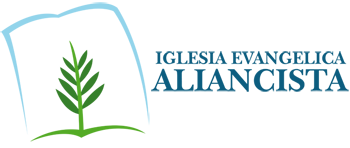